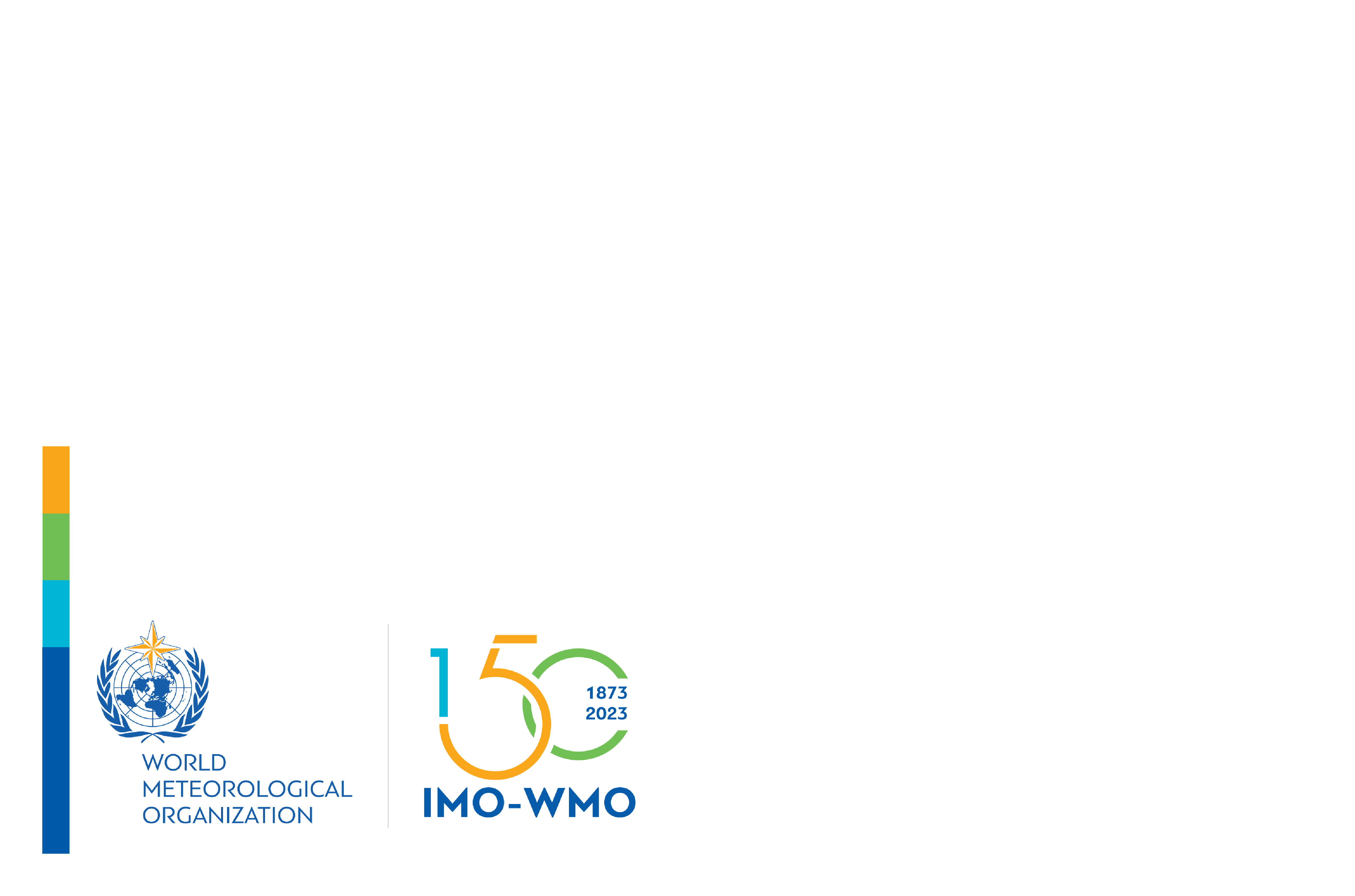 Revised Terms of Reference of the Research Board

Doc. 4.3(3)
Prof Amanda Lynch
Chair, Research Board
25 May 2023
Doc. 4.3(3) Revised Terms of Reference of the Research Board
Despite challenges resulting from the COVID-19 pandemic, the Research Board:
convened regularly to enhance research coordination activities
developed 6 concept notes and 3 task teams addressing emerging research priorities,
pursued activities with the technical commissions, regional associations, the Scientific Advisory Panel and other partners. 
However, as a novel structure in the WMO Governance Reform, the evolving nature of the role of the Research Board introduced challenges. 

Following a self-assessment during 2022, the Research Board revised the Terms of Reference to ensure it is fit for purpose for delivering on the Research Board’s mandate and responsibilities under the WMO Strategic Plan.
Doc. 4.3(3) Revised Terms of Reference of the Research Board
Mandate: 
to place current scientific priorities in context of WMO strategic aims
to act as a liaison between international scientific communities and bodies of the WMO, 
to identify scientific and technological gaps, opportunities and synergies, 
to support capacity recognition and development, and 
to stimulate research most critical for operational infrastructure development, the provision of services, and knowledge support for solutions 
Activities:
Coordination of research in support of WMO Mission
Sponsored and co-sponsored Research Programmes
Collaborate with Technical Commissions
Support Regional Associations
Doc. 4.3(3) Revised Terms of Reference of the Research Board
Composition: 25 to 30 members active in the fields of weather, climate, water, ocean and related environmental and social sciences, taking into account geographic balance and reflecting the WMO gender mainstreaming policy.

Management Group: 
Chair and Vice Chair
Chairs of Research Programmes
One representative of Regional Associations
One additional member
Doc. 4.3(3) Revised Terms of Reference of the Research Board
Working Procedures:
Full board to meet at least annually, at least once in person
Management Group to meet quarterly and as needed
Convene a Science Day with SAP at each Congress
Meet with Presidents of Technical Commissions around every two months

Supported by one full time Scientific Officer and other staff as needed, provided by the Secretariat.
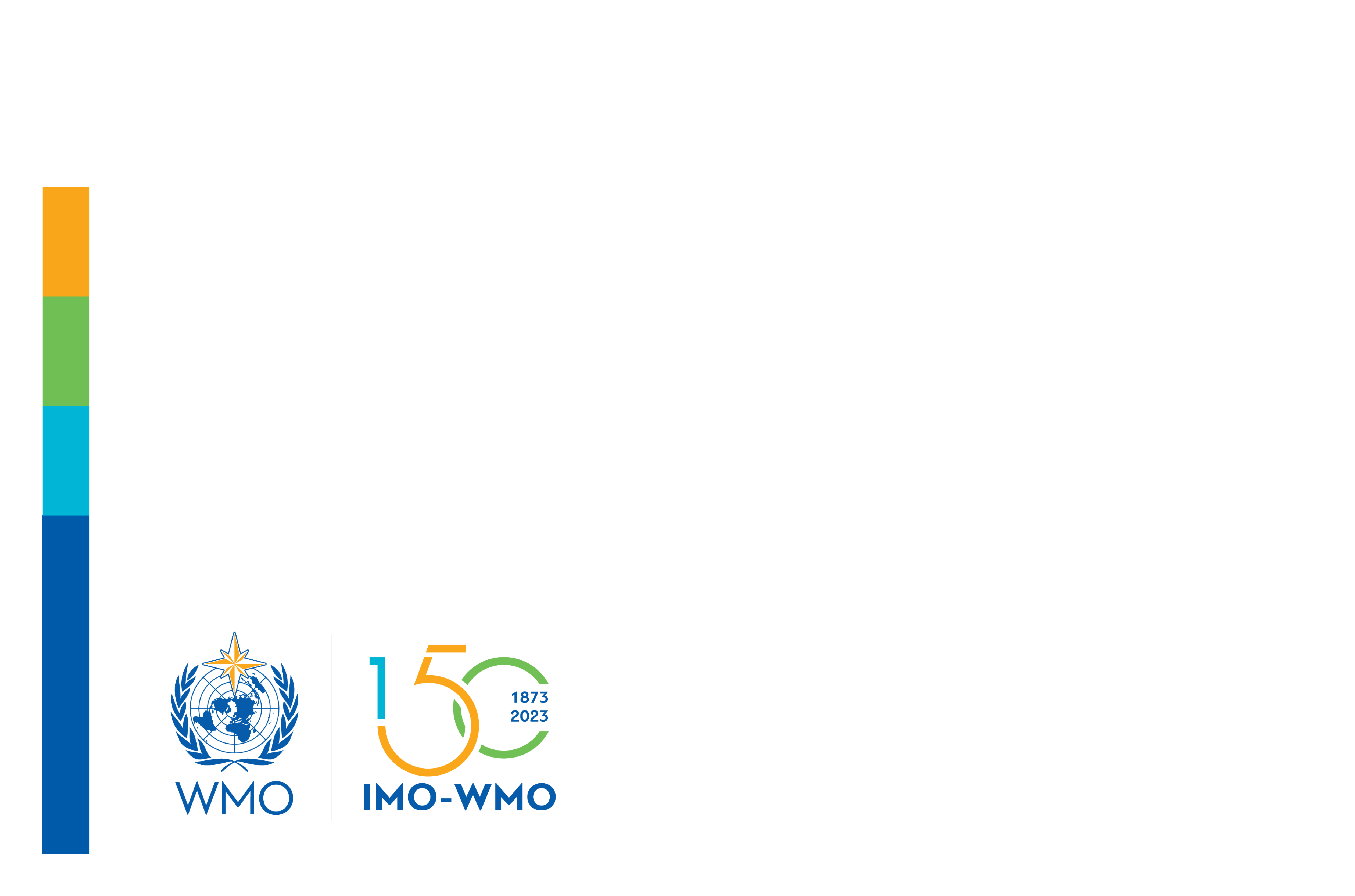 Thank you
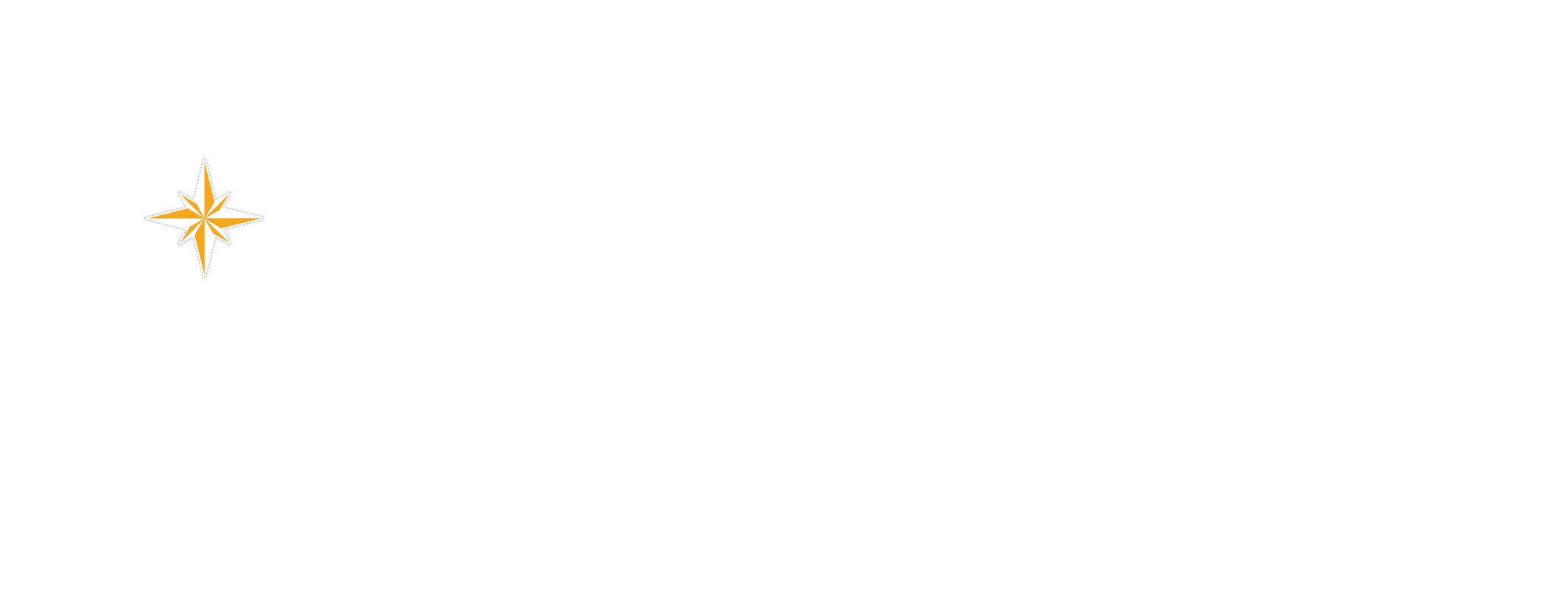 wmo.int